Security SIG in MTS2014, March 24th Meeting Agenda
Fraunhofer FOKUS
Agenda SIG#9
Meeting: 2014, March 24th, 14:00 – 16:00
Planned participants: Jürgen Großmann (JGR), Emmanuelle Chaulot-Talmon (EMM), Ian Bryant (IBR), Milan Zoric (MZO), Jan de Meer (JDM)

Security Testing Terminology and Concepts
Case Study Experiences
Life Cycle Guide
Risk-based Security Testing Methodologies
MTS work shop
2
Summary and Action Points
AP Summary
AP (ATA): Use TR-Template for the SecTestTerm document (open)
AP (ATA): Provide updated SecTestTerm  document within this week (week 45) (open)
AP (ATA): Identify conflicting terms in SecTestTerm (December 19th) (open)
AP (ATA): Check terms with ISO and ETSI definitions (December 19th) (open)
AP (ALL): Discuss the terms, conflicts and the sources of terms next meeting (Dec 19th) (open)
AP (JGR, JCU): revise final draft of the SecTestCases doument (done)
AP (JGR, ATA): provide feedback to the draft SecAssusrance document until end of November (open)
AP (IBR): establish work plan and initial contribution for SecAssusranc doc until next Security SIG meeting (Dec 19th) (done)
AP (JGR): provide early draft of RBST document  until November 15th. (done)
AP (JCU): provide feedback to the draft RBST document until end of November (open)
AP (JGR): establish work plan for RBST document until next Security SIG meeting (Dec 19th) (done)
3
Security SIG in MTS, 4-5 October 2011
TR 101 583:  Security Testing Case Studies Security testing experiences from different domains
Automotive (head unit)
Radio protocols (ad-hoc networks)
E-health (patient monitoring)
Banking (banknote processing, share-based payment)
Different domains
Different vulnerabilities
Different approaches
Common evaluation
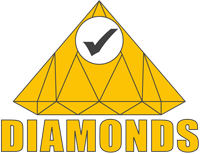 ITEA DIAMONDS: Development and Industrial Application of Multi-Domain-Security Testing Technologies
SPaCIoS: Secure Provision and Consumption in the Internet of Services
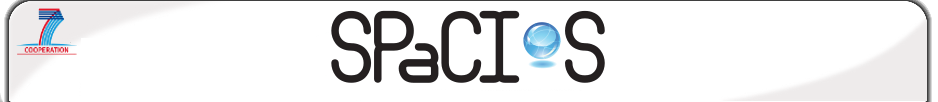 4
Security SIG in MTS, 14th January 2014
TR 101583: Security testing terminology-- Progress
received comments and additional sections: done 
integrate comments: open
move from TS -> TR: open
review by external experts: open

Move forward based on next MTS SIG meeting:
next draft: before next SIG meeting (March 2014)
for approval: optimally the following MTS meeting, or faster if next draft looks good and not much comments (August?)
Security SIG in MTS, 14th January 2014
Security Assurance Lifecycle
Document status (Resp: IBR)
Draft and work plan available at ETSI collaboration portal 
Open Issues
AP (IBR) new Draft until January
AP (JGR, ATA) provide feedback to the draft document until end of November (open)
AP (IBR) establish work plan and initial contribution until next Security SIG meeting (Dec 19th) (done)
6
Security SIG in MTS, 4-5 October 2011
Risk-based Security Testing Methodologies I
Document status (Resp: JGR)
WI: Risk-based Security Testing Methodologies (Section 6 with methodologies for risk based security testing based on standards like ISO 31000 and IEEE 829/29119),
Draft work plan for WI
Draft document with input from RASEN/DIAMONDS
Resolution
AP (JGR): provide early draft of RBST document  until November 15th (done)
AP (JGR) establish work plan and initial contribution until next Security SIG meeting (Dec 19th) (partially done, refinement necessary for MTS 61)
7
Security SIG in MTS, 4-5 October 2011
Risk-based Security Testing Methodologies II
8
Security SIG in MTS, 4-5 October 2011
MTS works shop
MTS WS just before UCAAT starts (Tuesday, Sept. 16th, morning). Could start with a VIP breakfast early in the morning.
MTS topics
Security testing, presenter: Jürgen is agreed.
3GPP, ITS (standarization success stories)
MTS stories (success stories): TTCN-3, TDL, ...
Should be rounds of presentation – interactive discussion per topic
Moderated discussion: we shall bring up the questions we want to be answered;
9
Security SIG in MTS, 4-5 October 2011